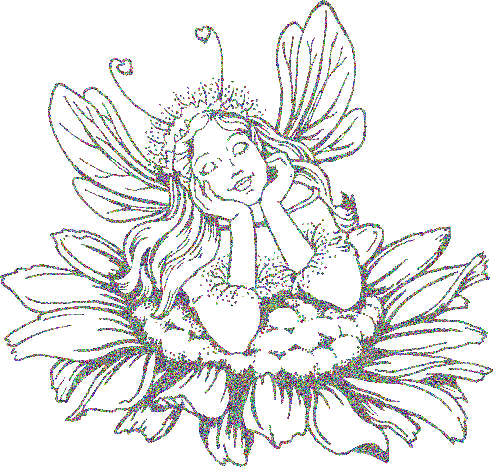 «  Я мечтаю... »
Гарри Бардин-советский режиссёр, мультипликатор, родился в 1941 году в Оренбурге.
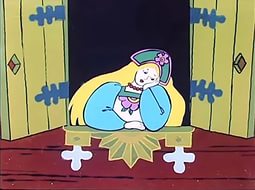 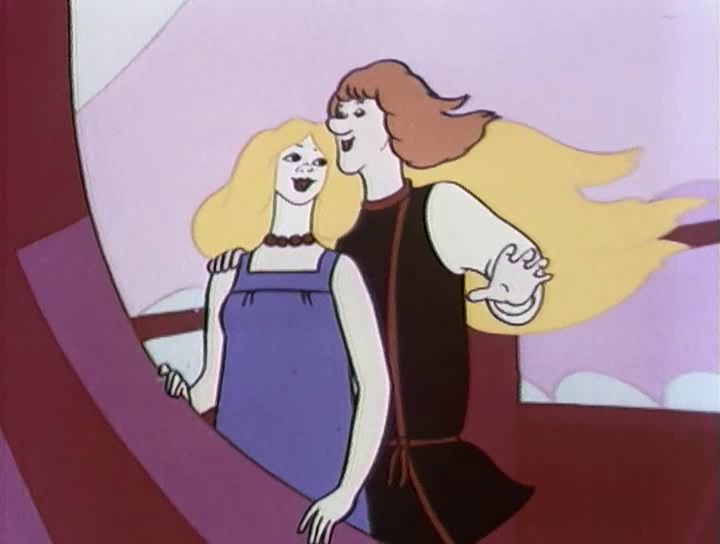 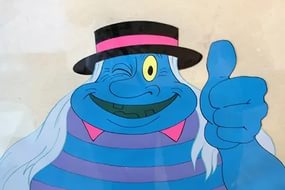 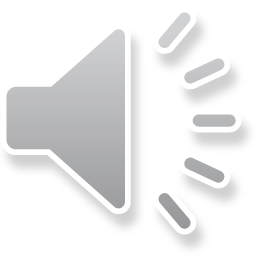 Ах , если бы сбылась моя мечта, 
Какая жизнь настала бы тогда.
Ах , если бы мечта сбылась, 
Какая жизнь тогда бы началась...
С чего же нам начать «открытие» нового знания?
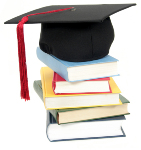 А) Если бы я был садоводом, я вырастил для северных районов морозоустойчивые сорта яблонь и груш.
Б) Я сшил бы для дедушки мягкие, удобные туфли, и он ходил в них, не уставая.
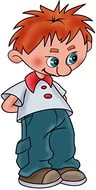 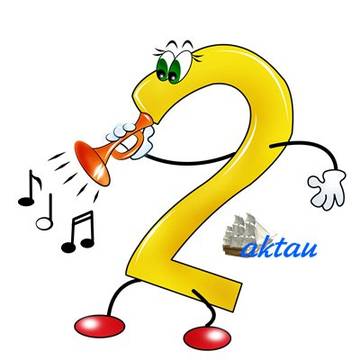 Правильно!
А) Если бы я был садоводом, я бы вырастил для северных районов морозоустойчивые сорта яблонь и груш.
Б) Я сшил бы для дедушки мягкие, удобные туфли, и он ходил бы в них, не уставая.
физкультминутка
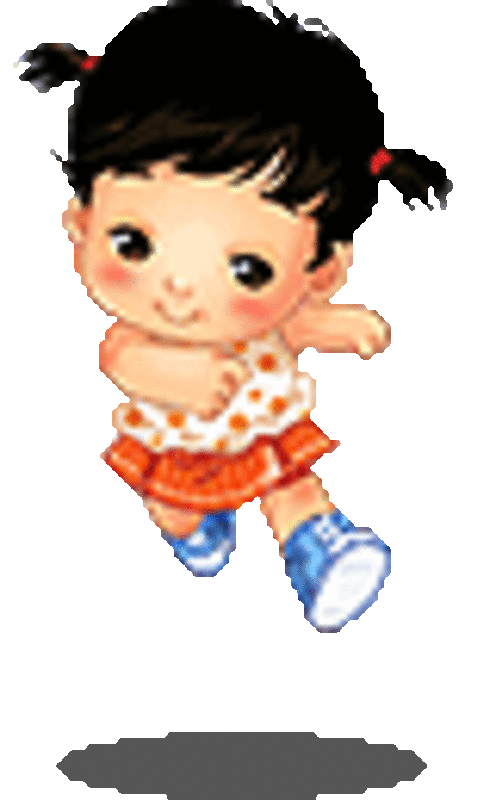 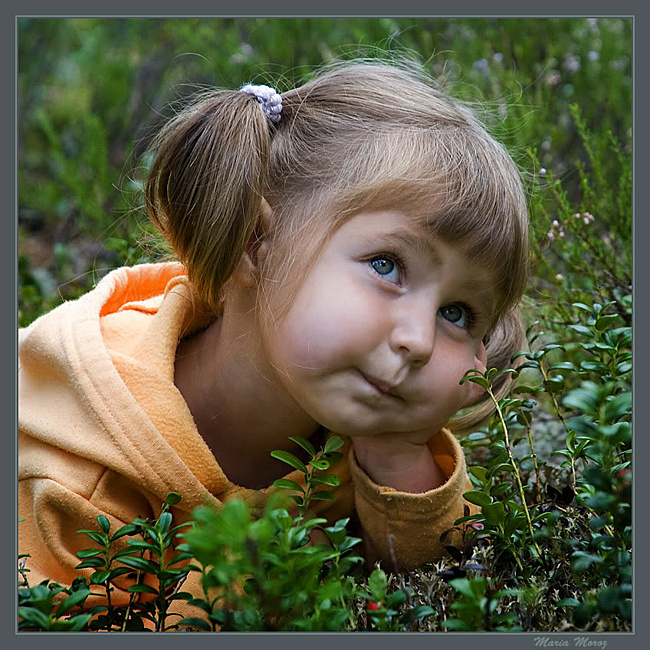 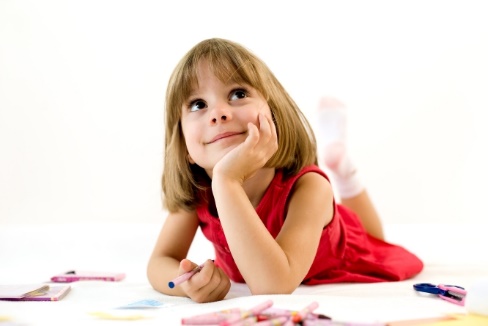 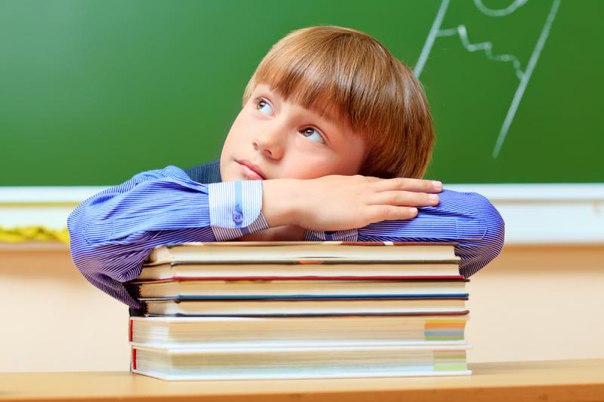 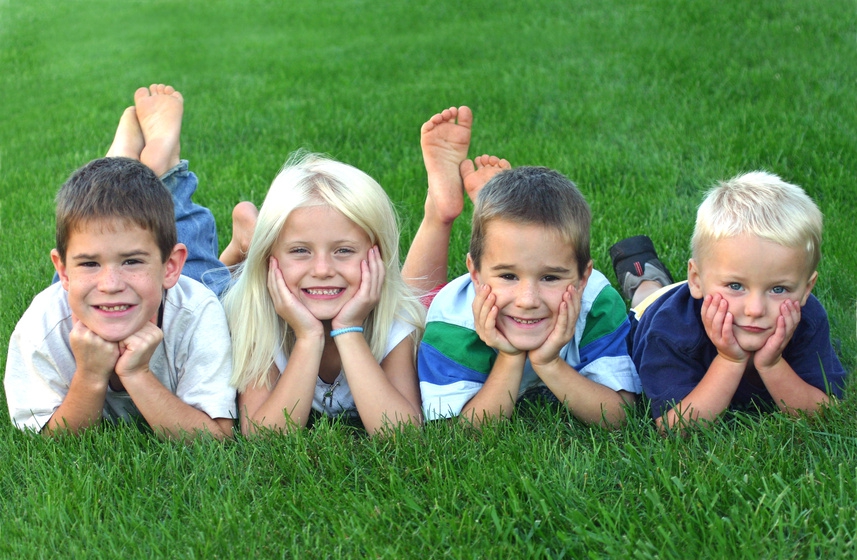 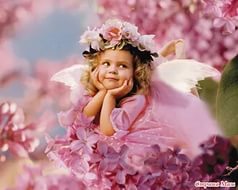 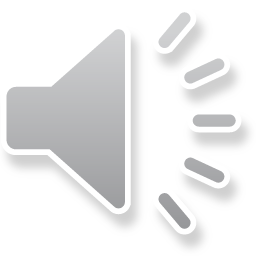 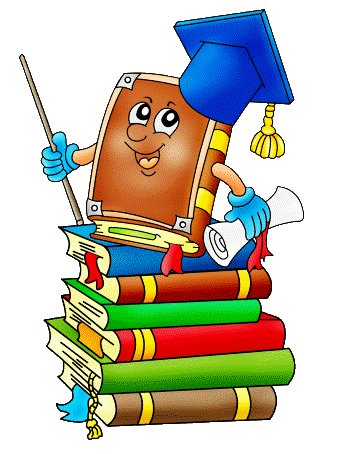 1.Упр 276 (По образцу)